Panduan menjawab ePPPK bagi PelajarStudent’s Guide to Answer ePPPK
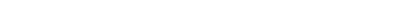 UTM JOHOR BAHRU
AksesePPPK oleh pelajarePPPK Access for student
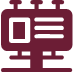 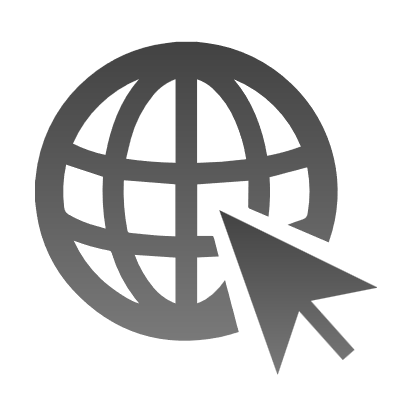 Log Masuk MyUTM (Login)
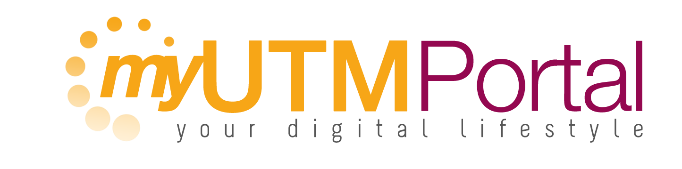 Pilih & Nilai
(Choose & Evaluate)
EPPP
Click EPPP in Academic Section
Use UTMID
Click course to evaluate
2
Screen Display
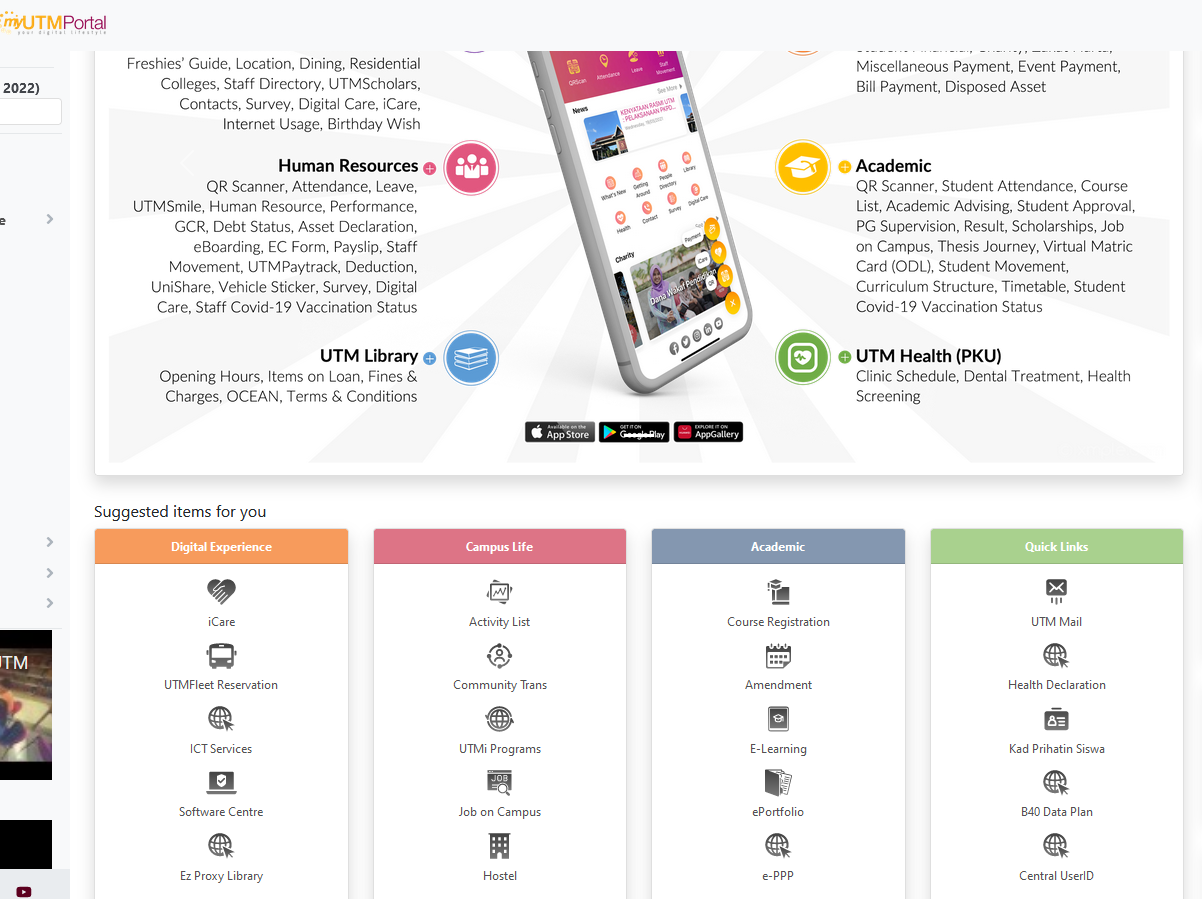 MyUTM
Student Portal
Click Student Portal icon
3
Screen Display
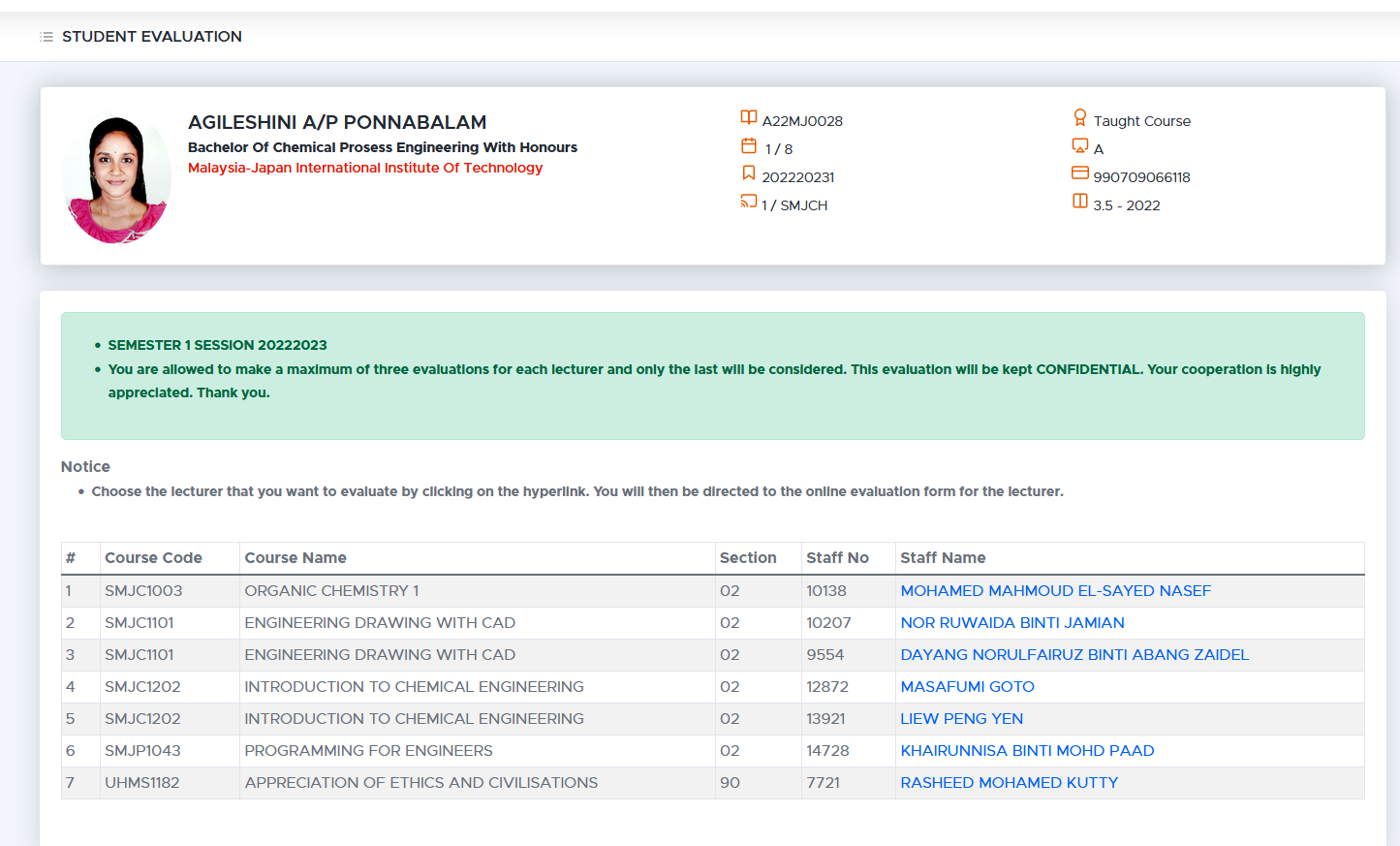 EPPPK
List of courses ready for evaluation
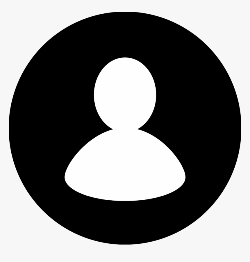 Click on the lecturer’s name for evaluation.
4
Screen Display
EPPPK
Evaluation screen
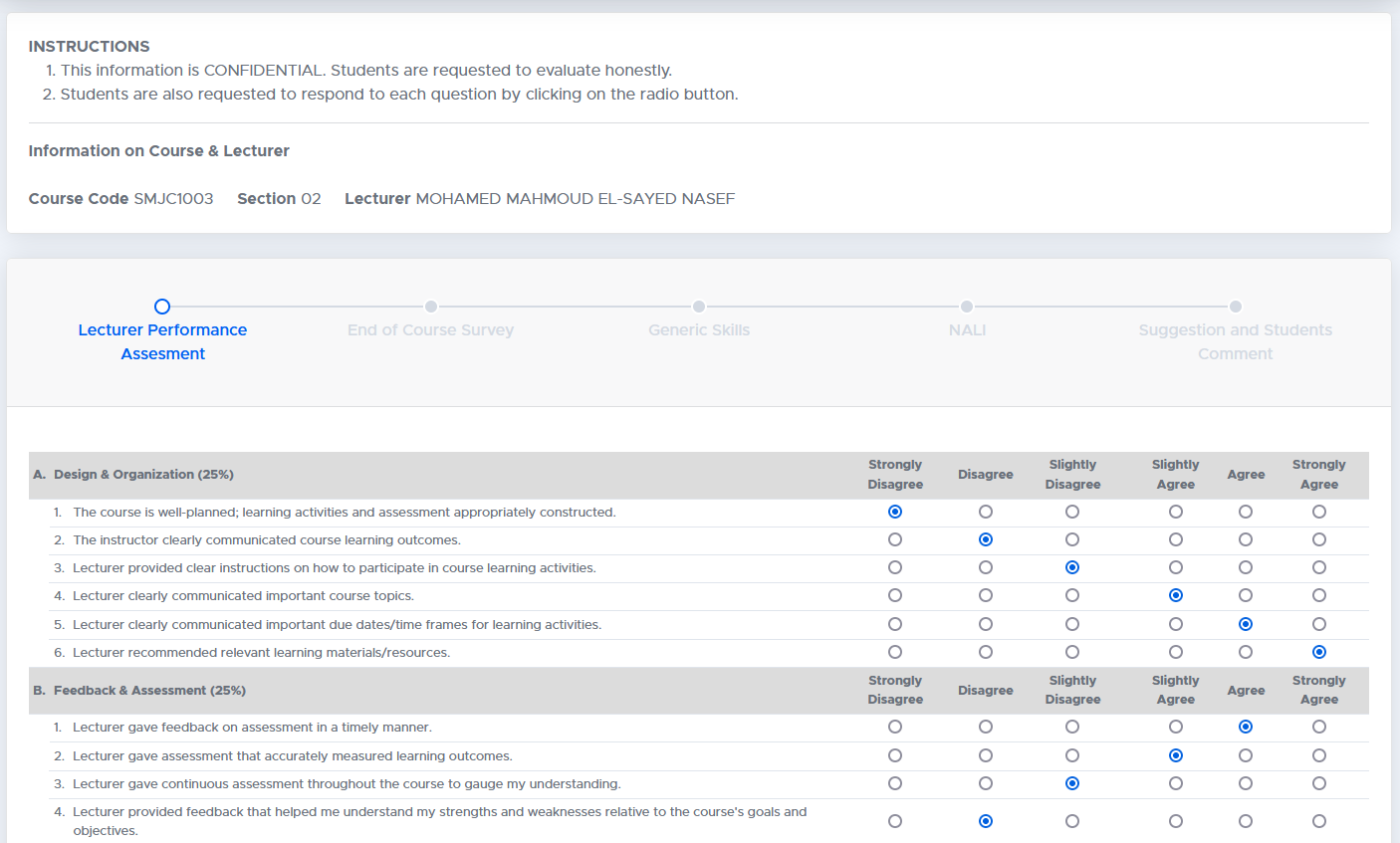 Lecturer Performance Assessment
5
Screen Display
EPPPK
Evaluation screen
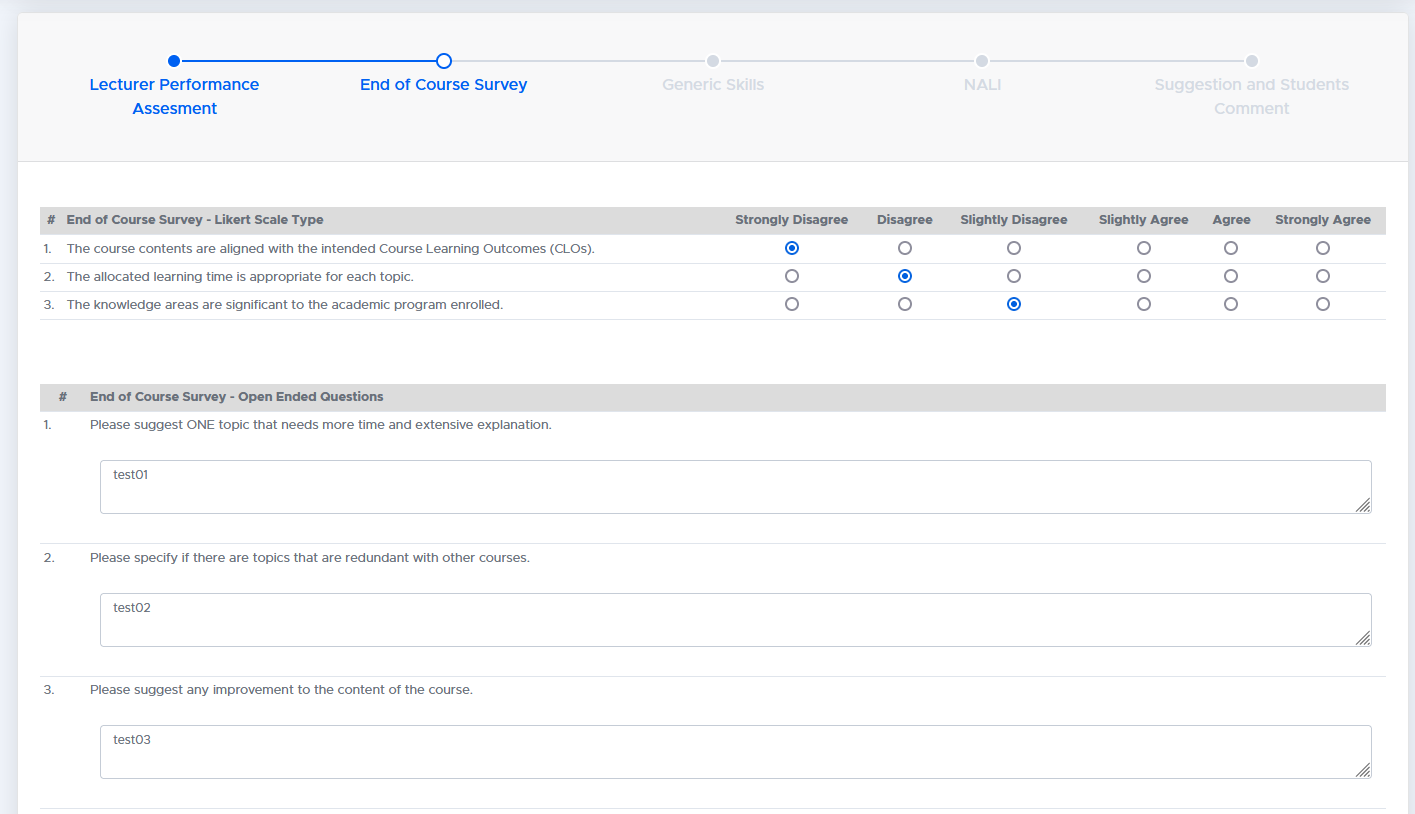 End of Course Survey
6
Screen Display
EPPPK
Evaluation screen
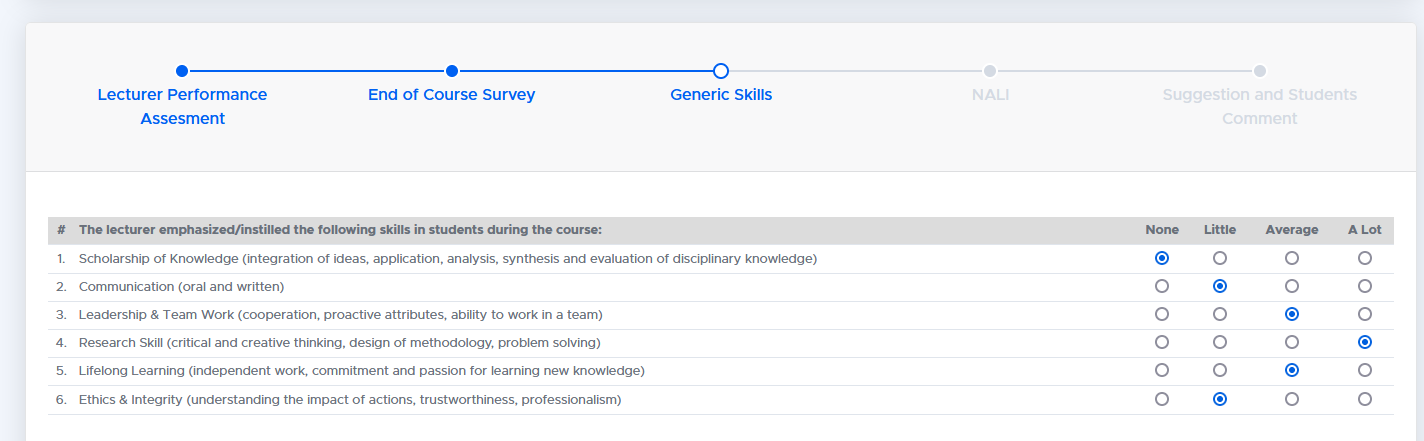 Generis Skills
7
Screen Display
EPPPK
Evaluation screen
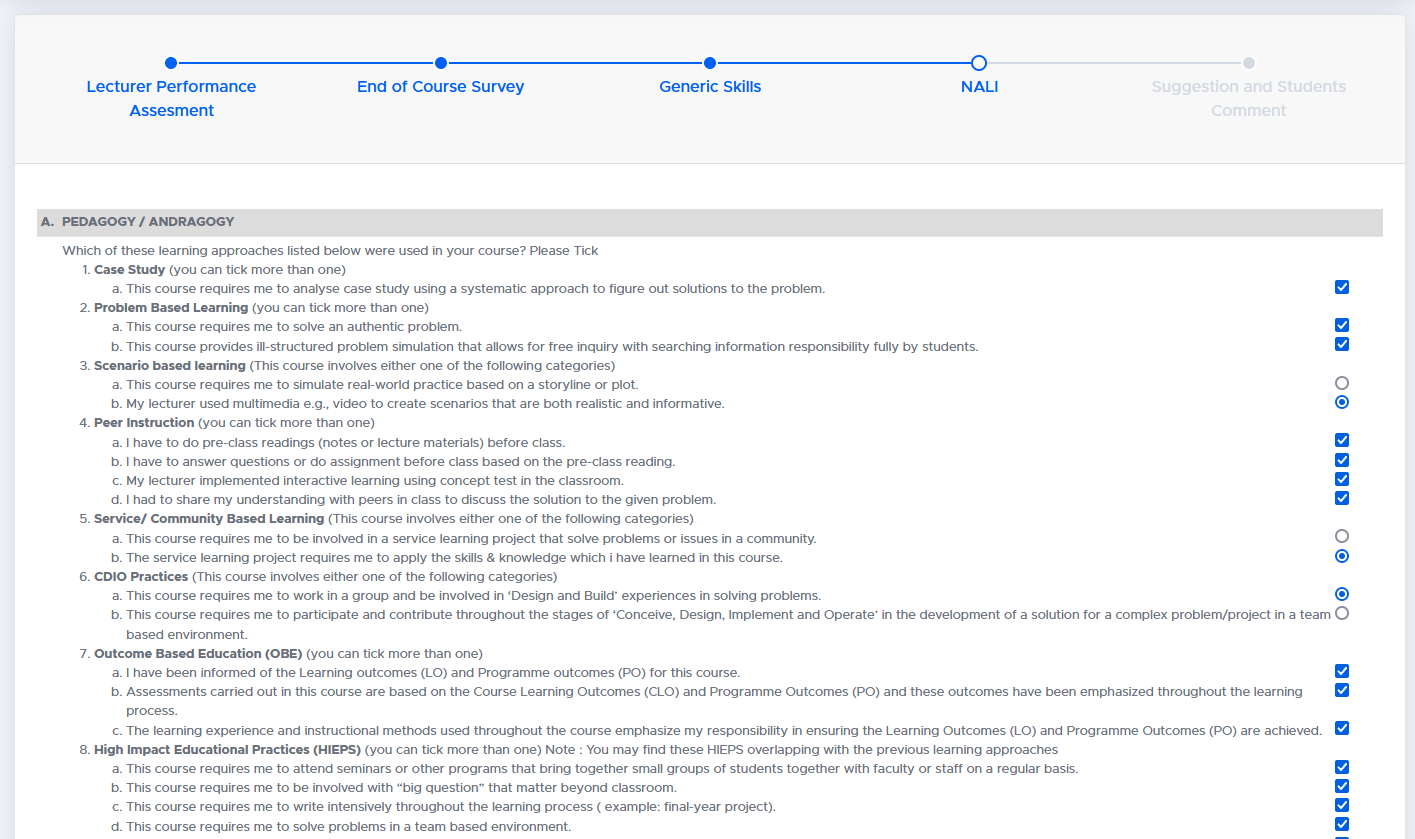 NALI Questions
8
Screen Display
EPPPK
Evaluation Screen
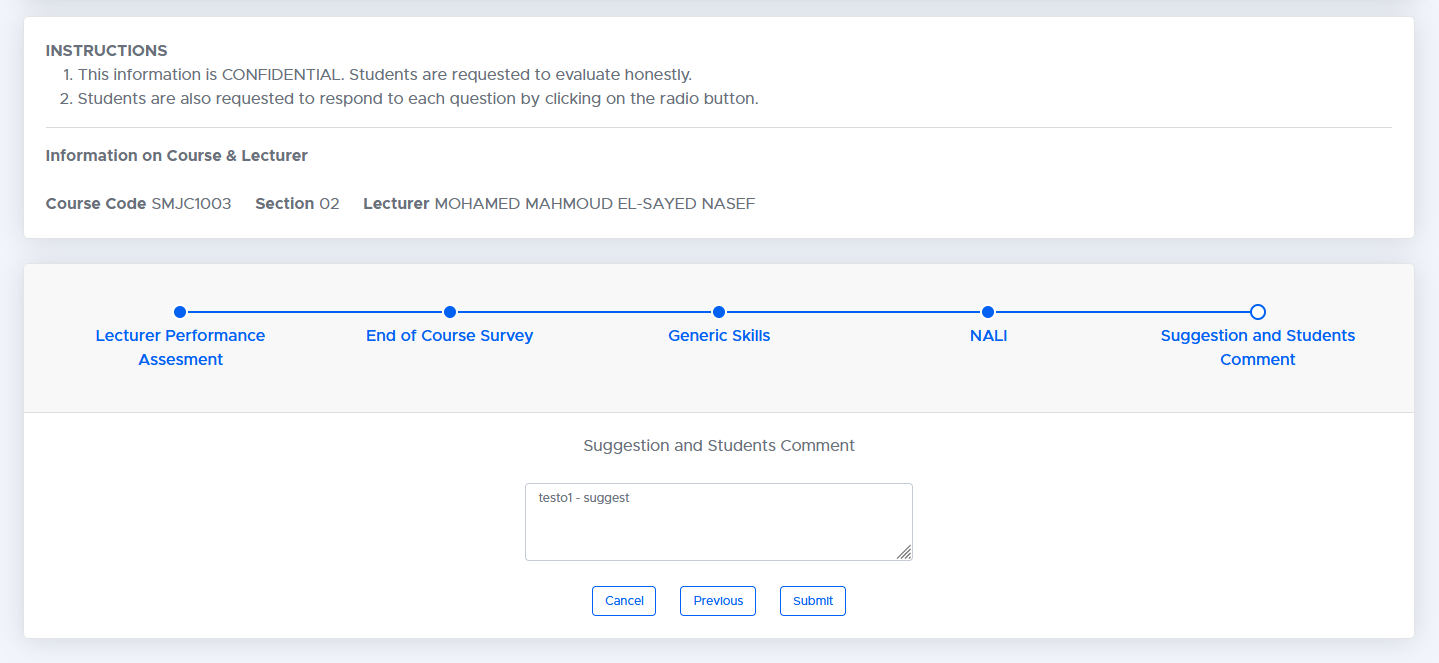 Suggestion & Students Comments
9
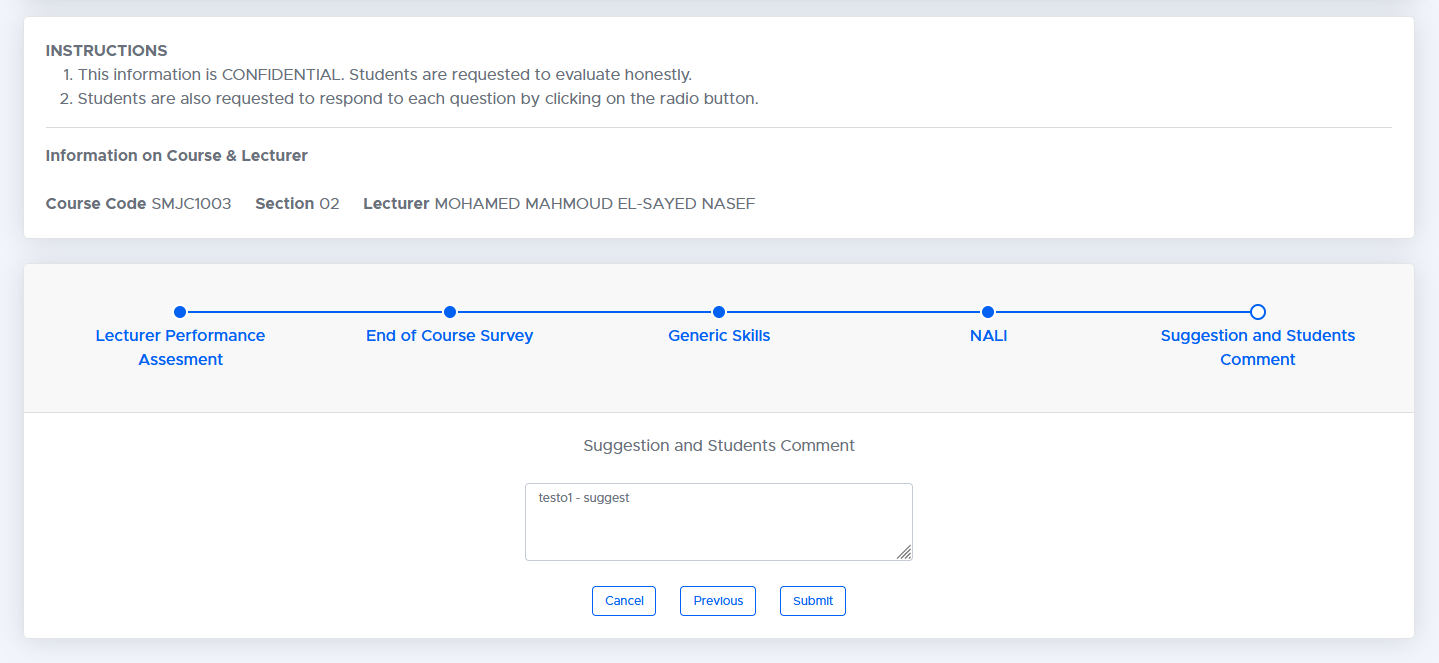 Screen Display
EPPPK
Successful Submission
After submission, student will be directed to the list of subjects.
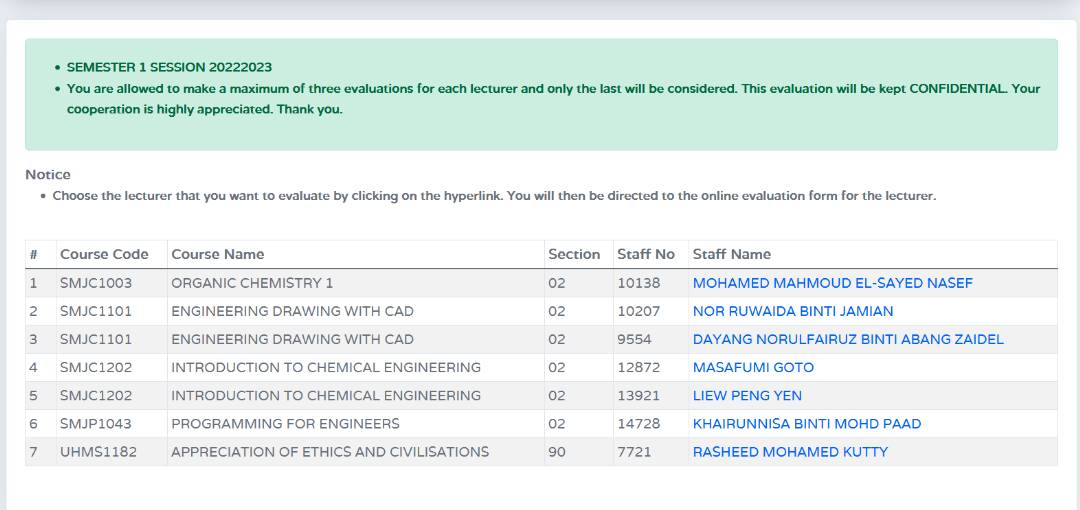 10
Screen Display
EPPPK
Closed evaluation period
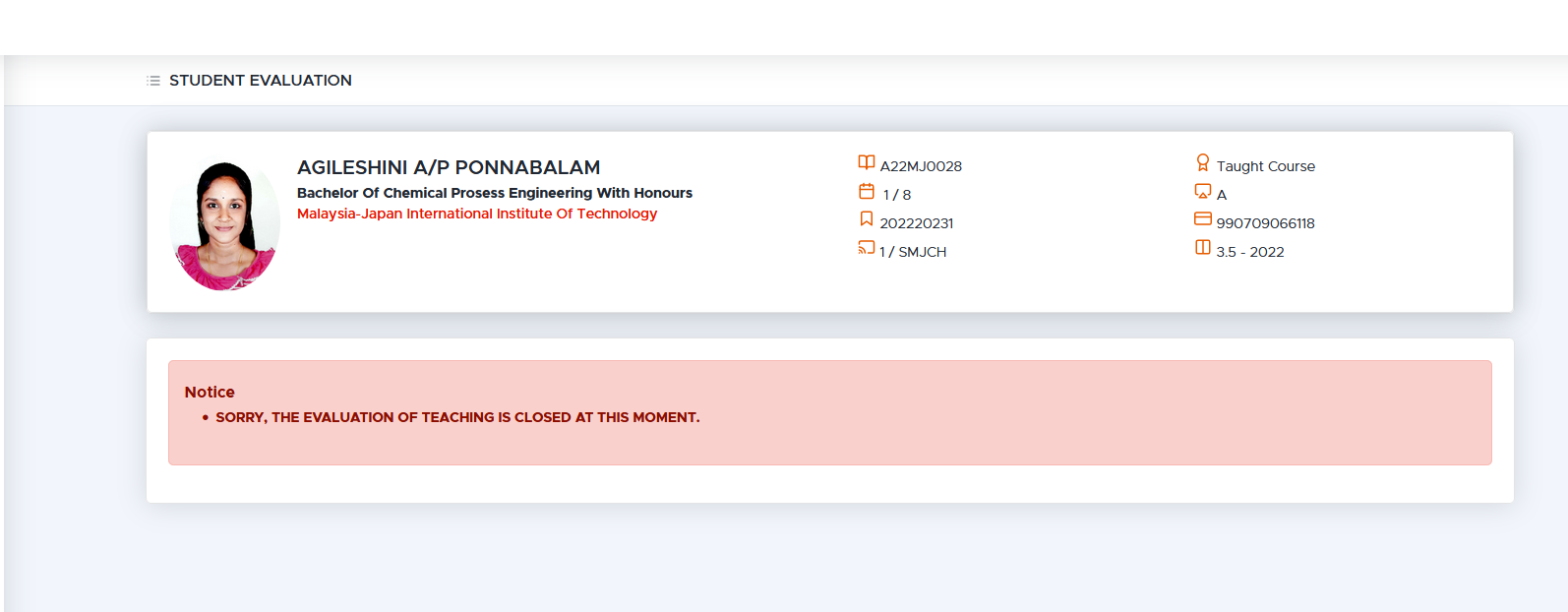 Notification display when the evaluation period has expired
11
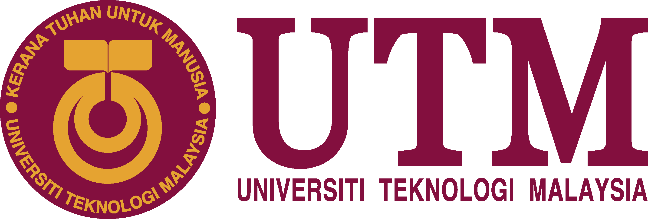 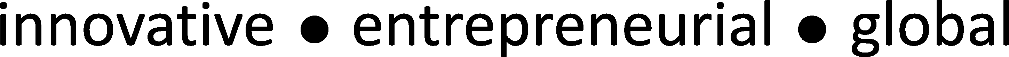 12